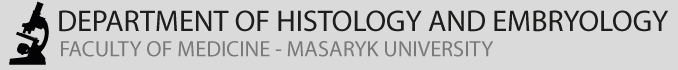 Svalová tkáň
Kosterní svalovina – rhabdomyocyty
Hladká svalovina – leiomyocyty
Srdeční svalovina - kardiomyocyty
Kosterní svalovina – Apex linguae
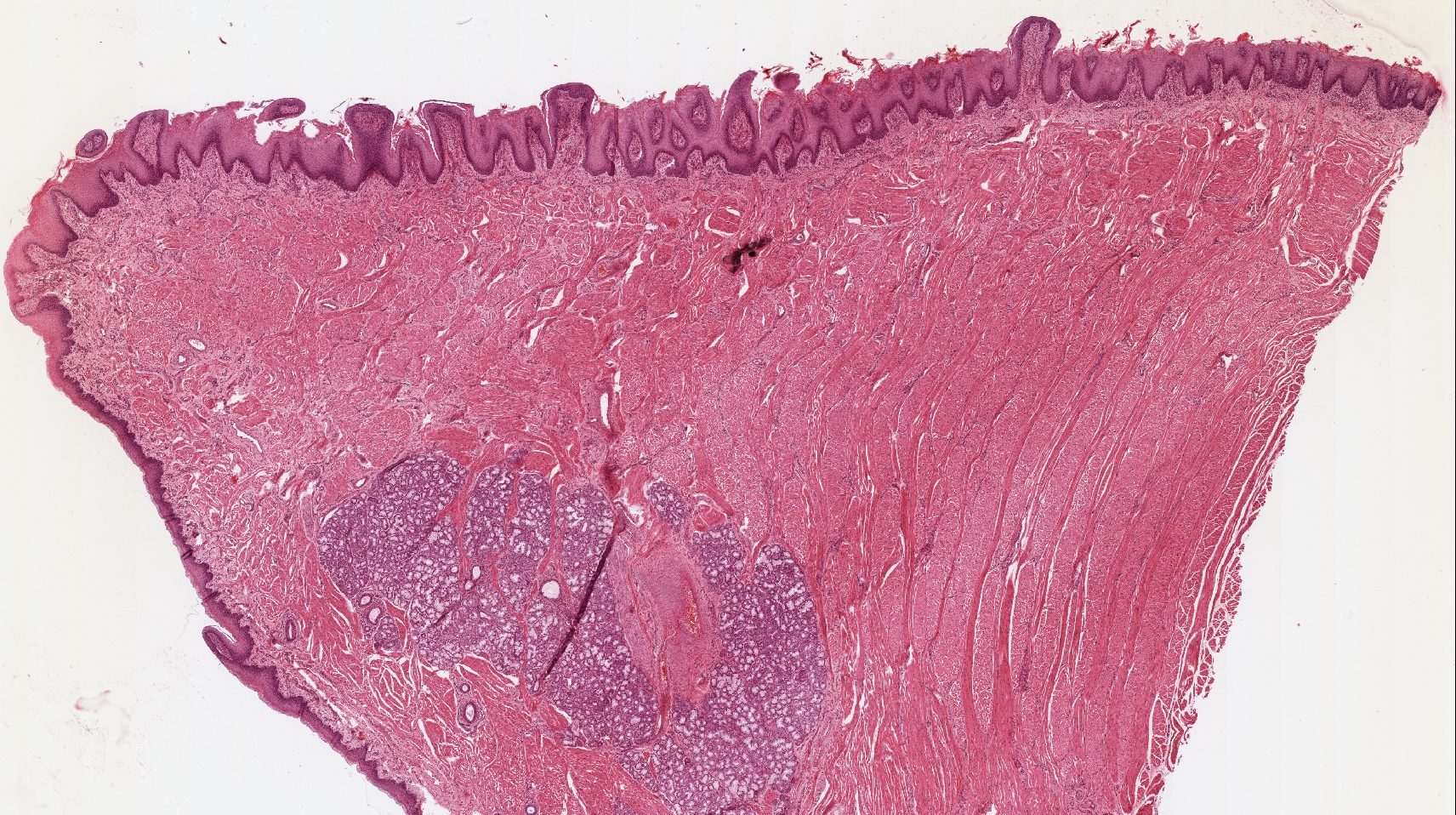 Kosterní svalovina – Apex linguae
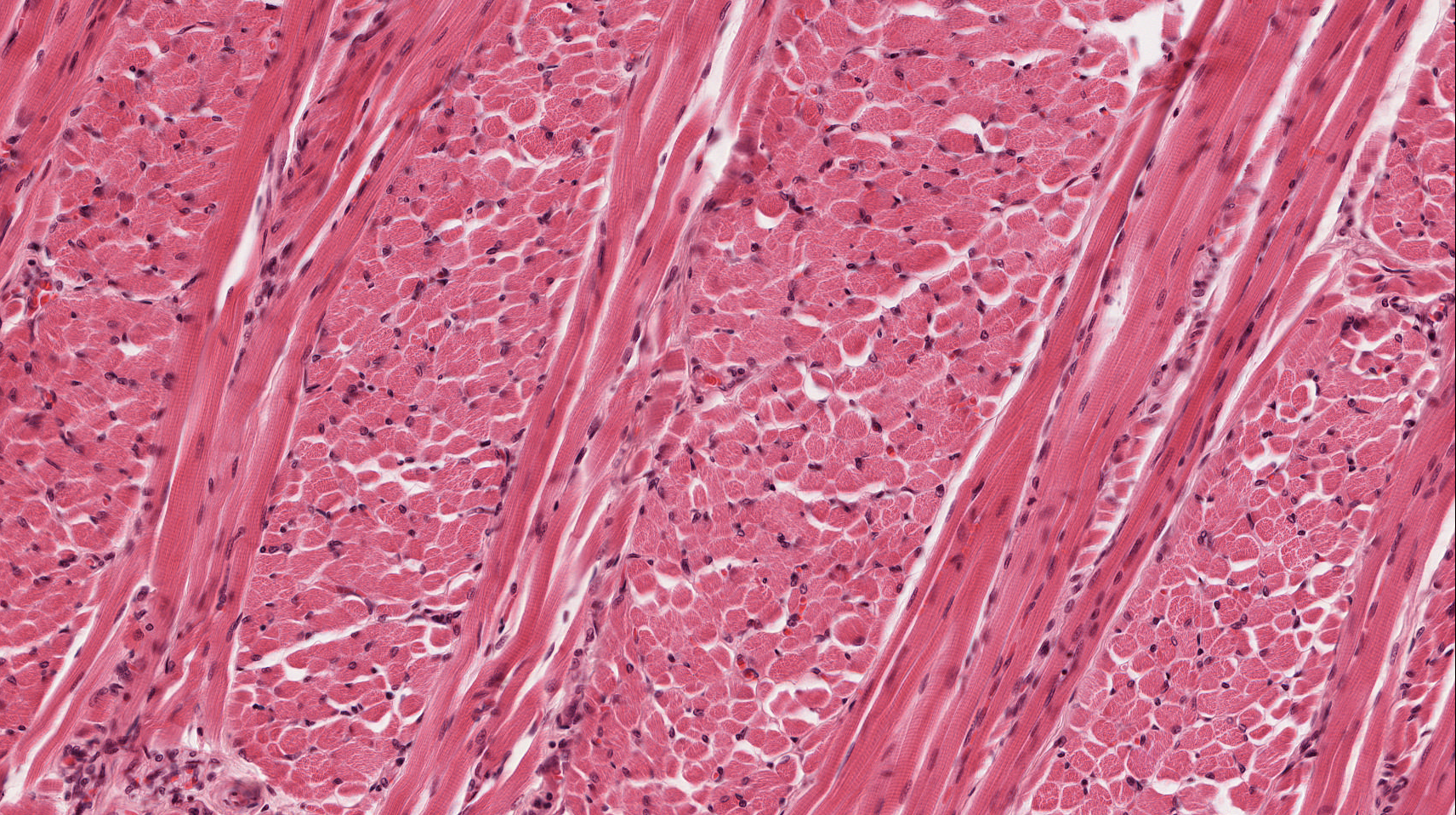 Kosterní svalovina (příčně pruhovaná)
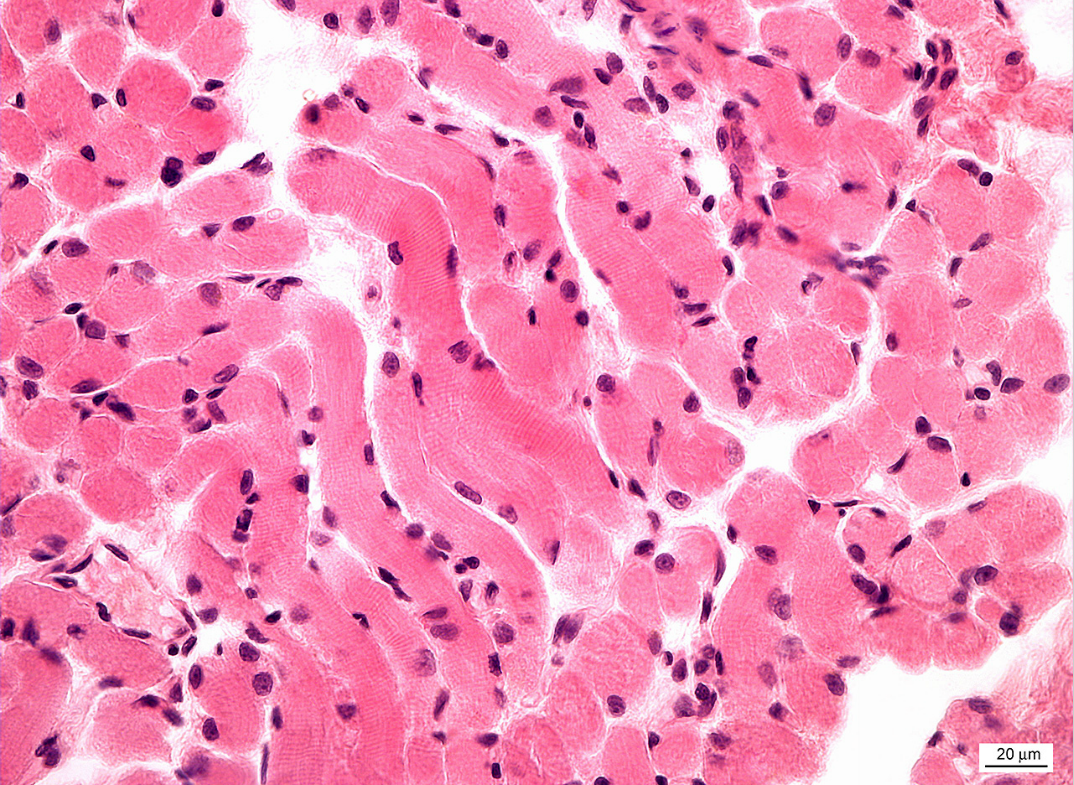 Rhabdomyocyt
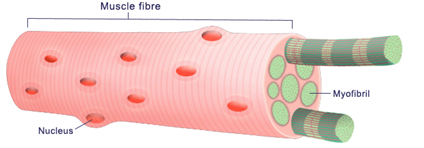 myofibrils
myofilamenta
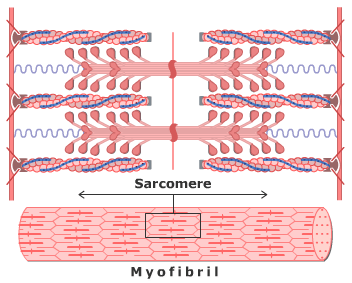 I-proužek         A-proužek       I-proužek
Z                     H-M-H                   Z
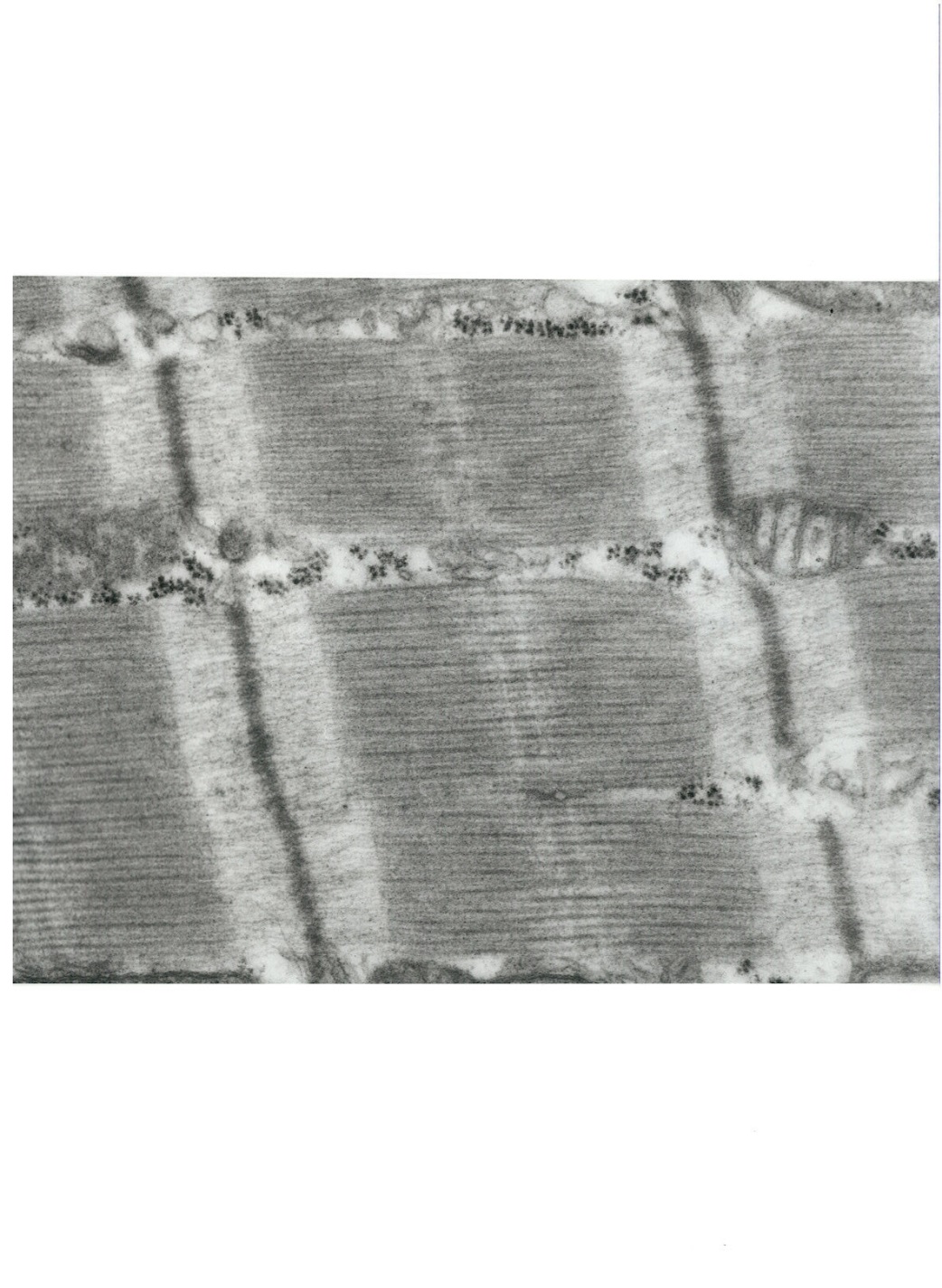 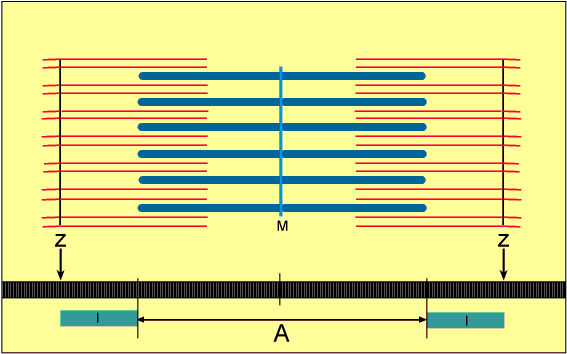 Rhabdomyocyty – okohybné svaly krysy (TEM)
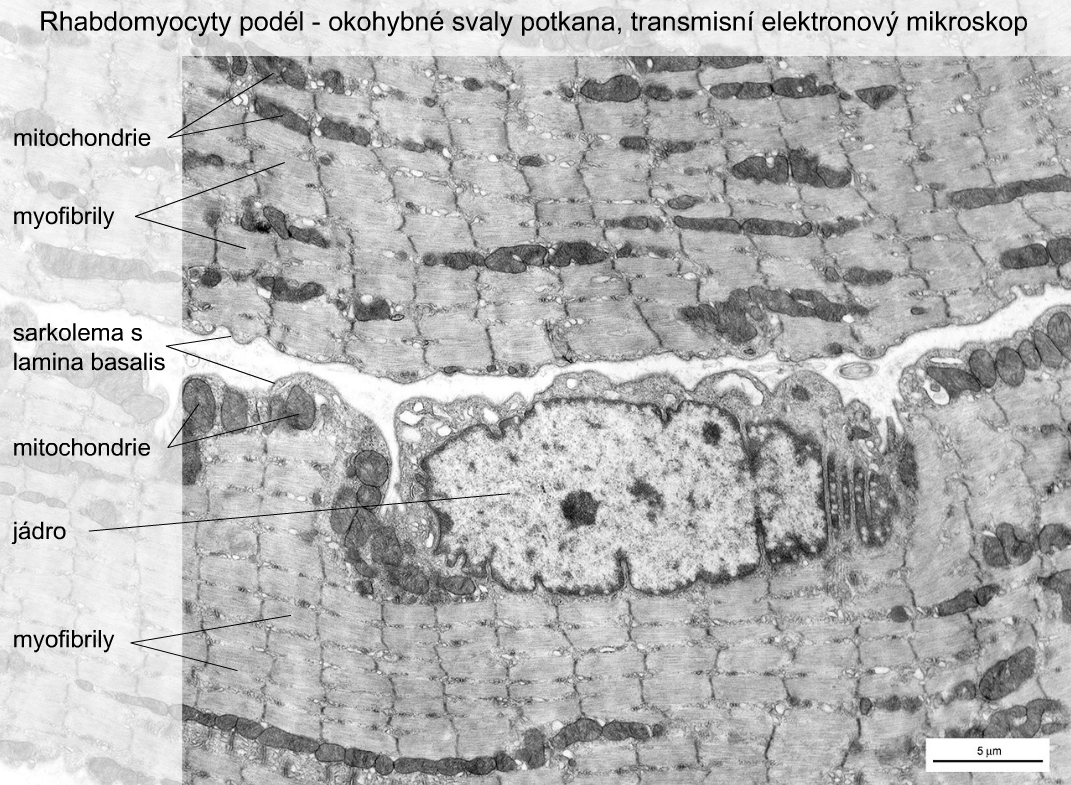 mitochondrie
myofibrily
sarkolema a lamina basalis
mitochondrie
jádro
myofibrily
Rhabdomyocyt
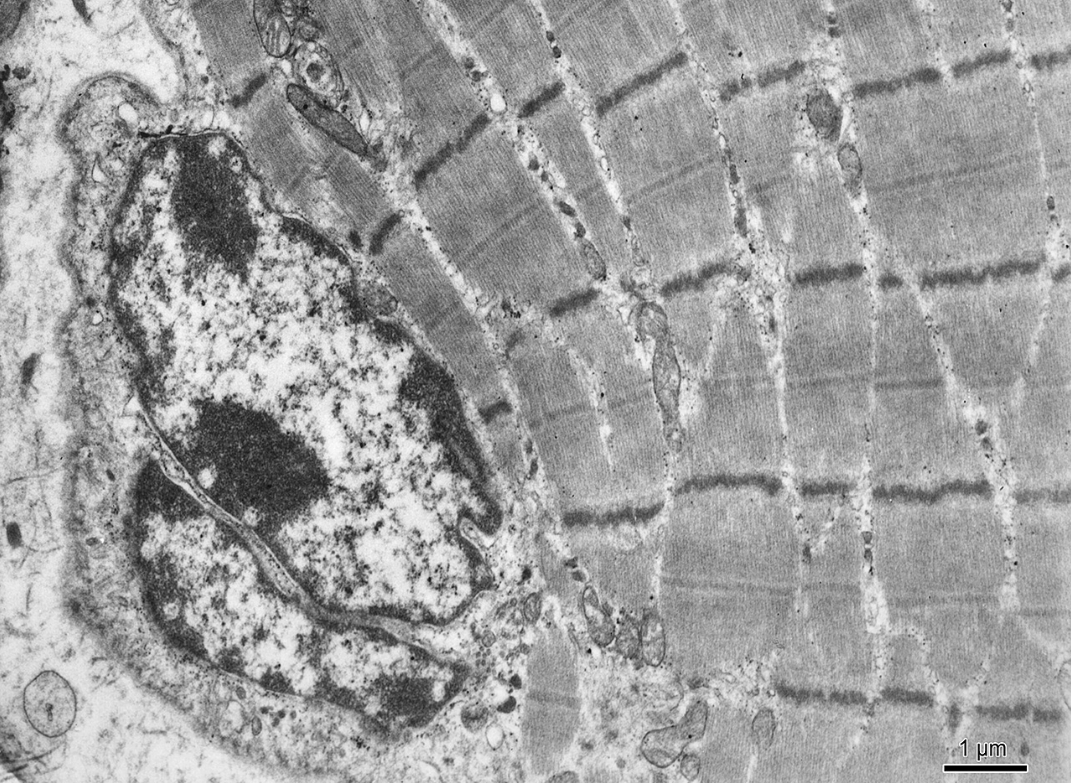 Hladká svalovina – Intestinum tenue
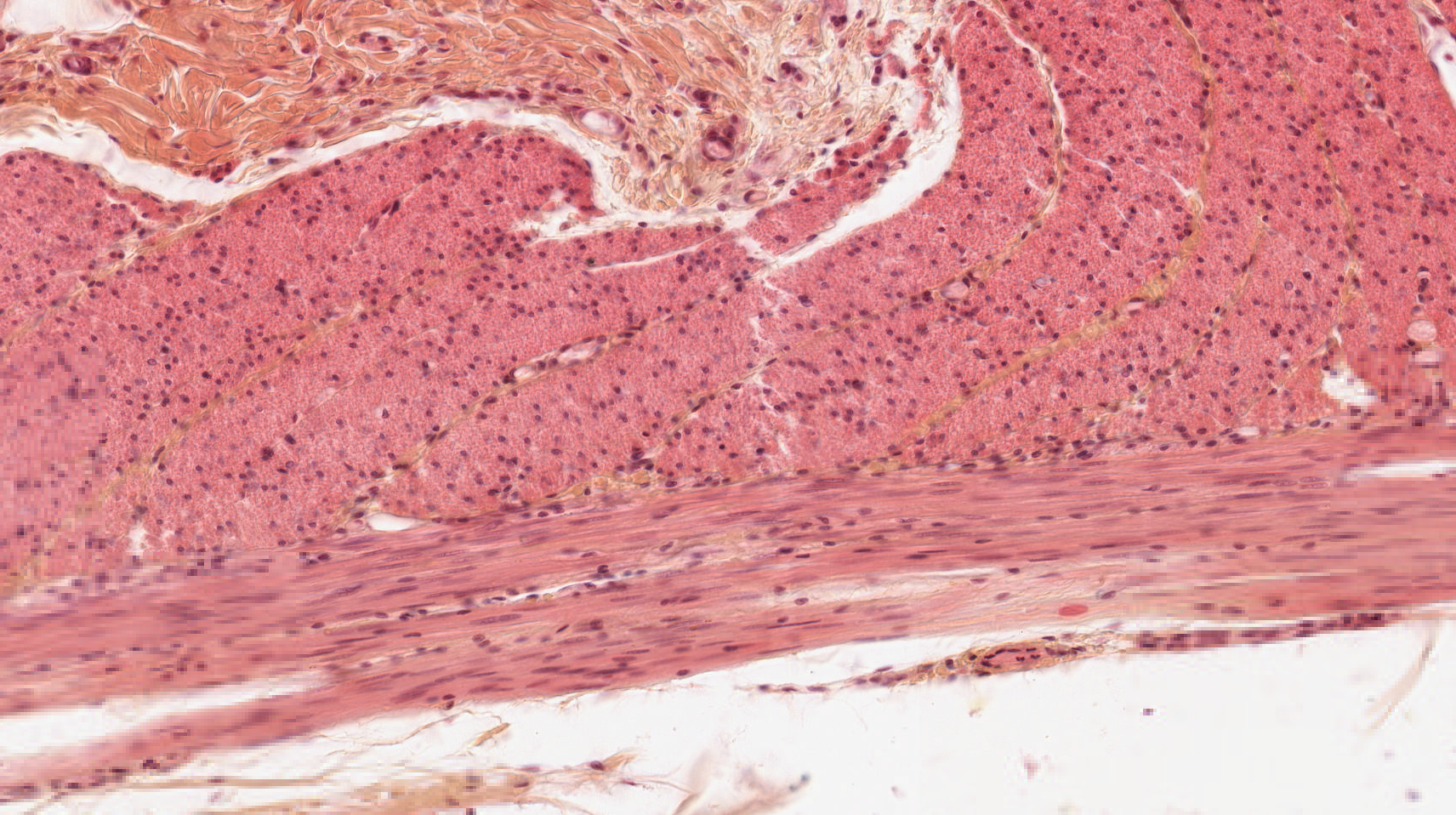 Hladká svalovina – Intestinum crassum
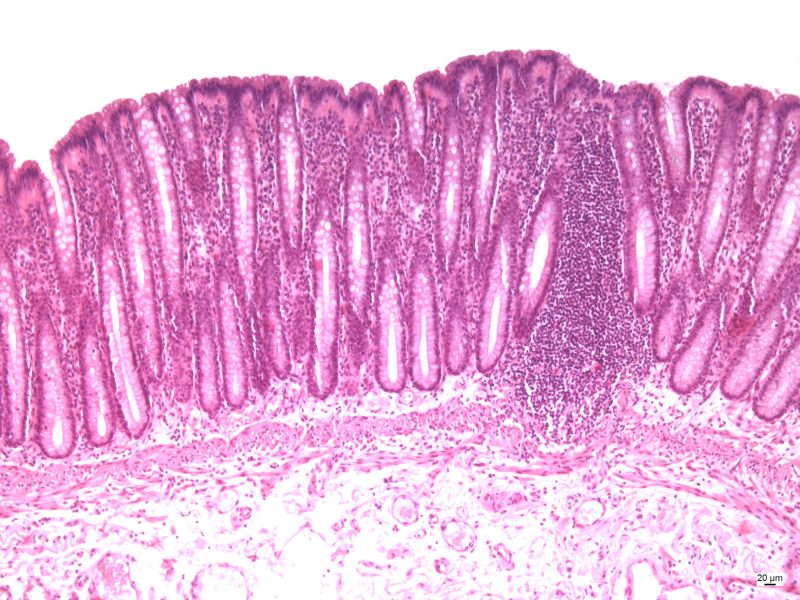 Hladká svalovina – Intestinum crassum
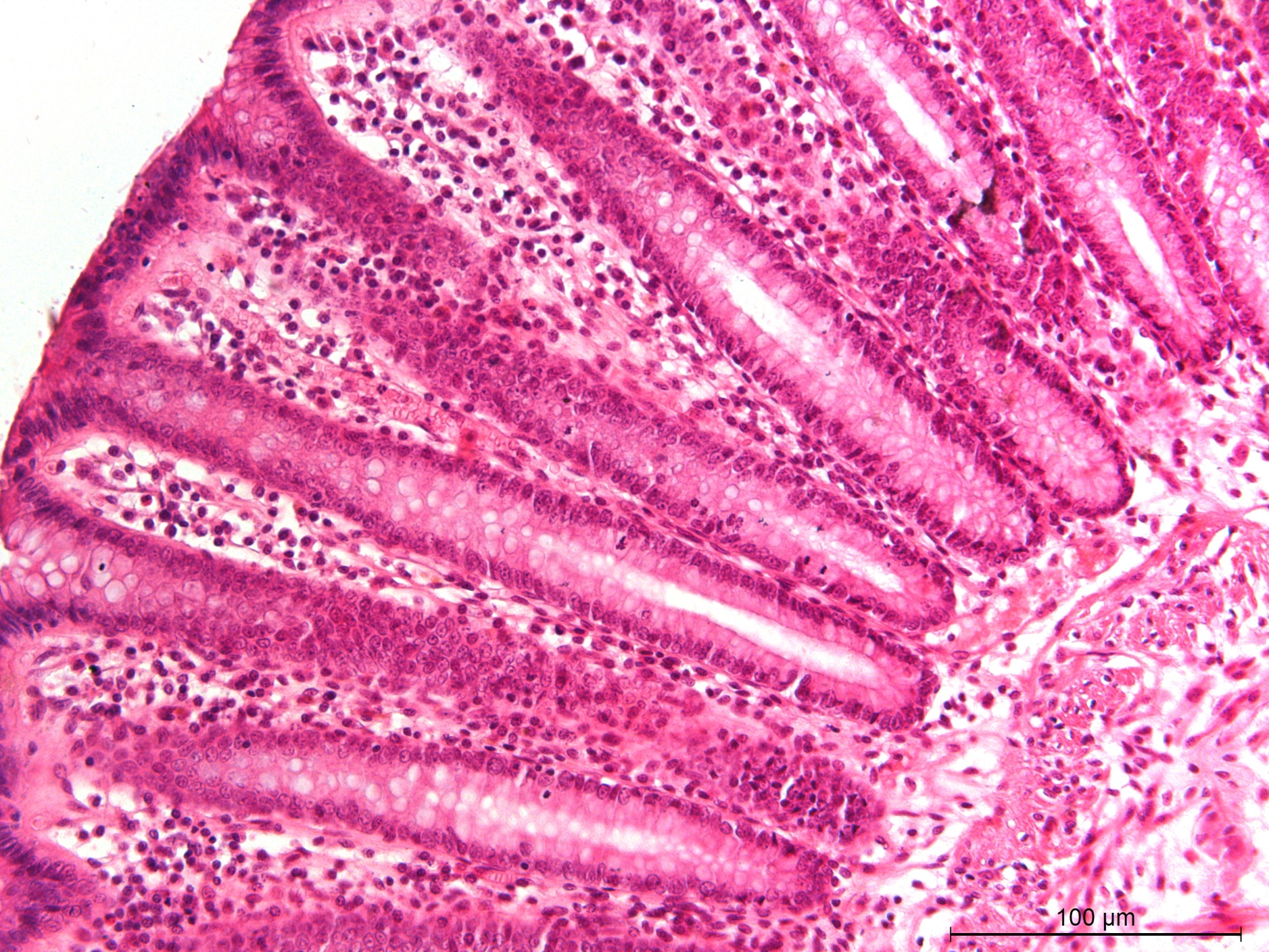 Appendix vermiformis
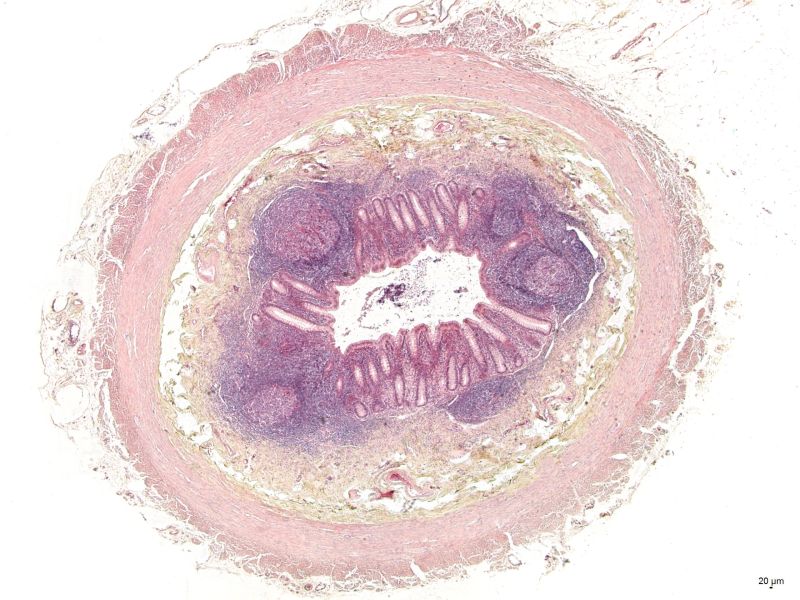 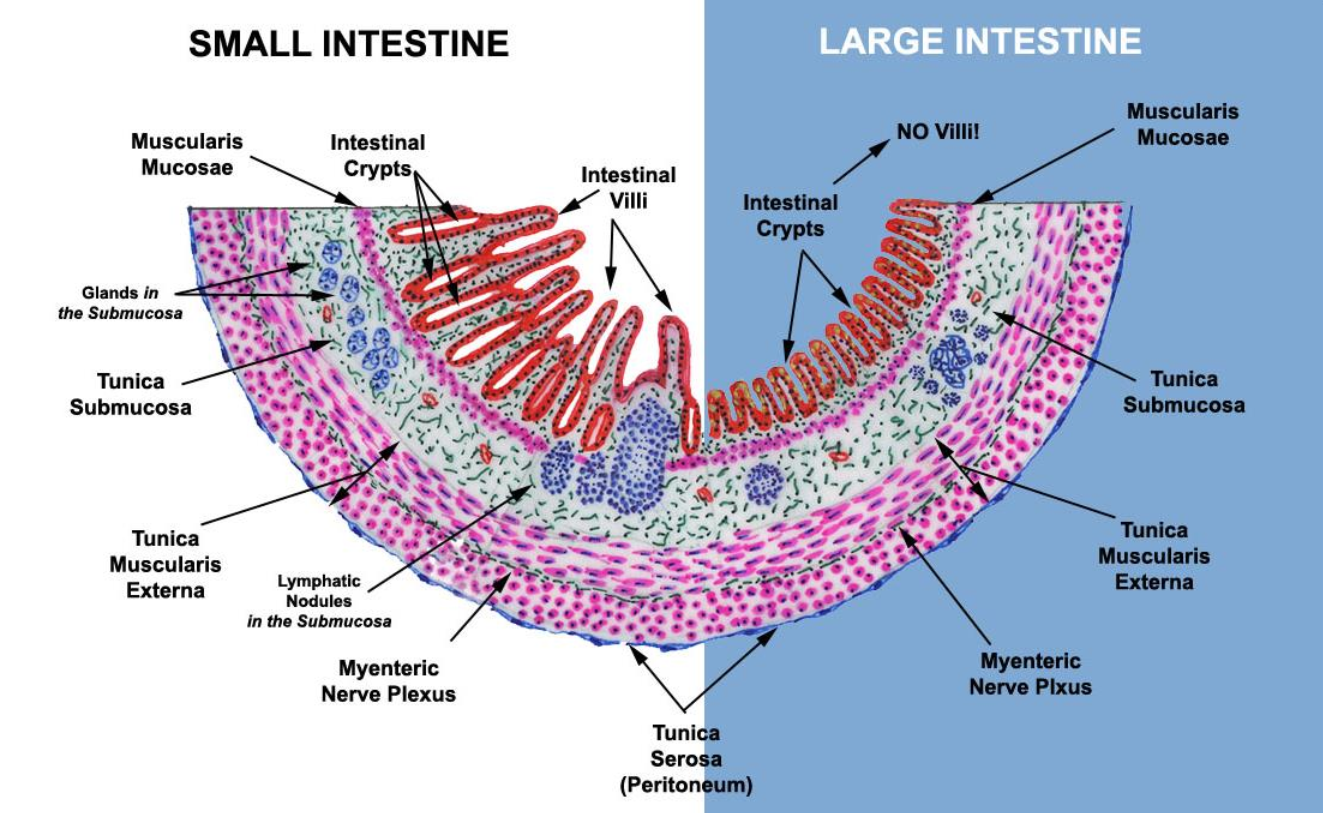 Leiomyocyt
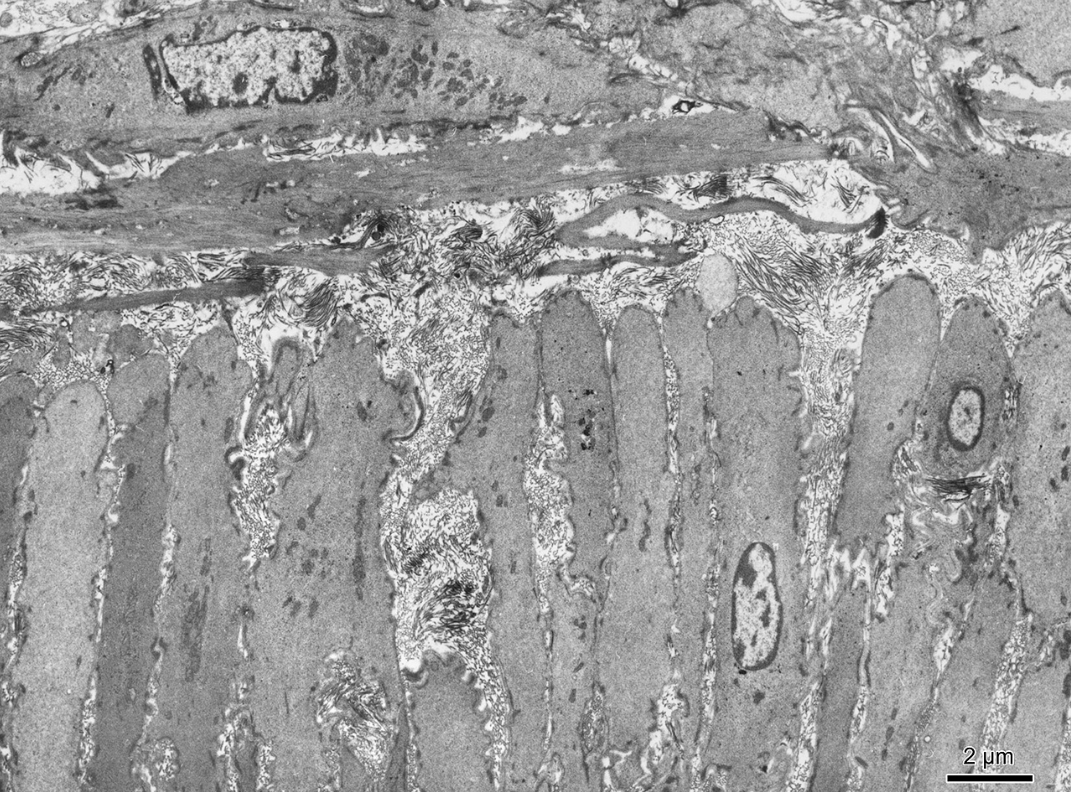 Podélný řez
Příčný řez
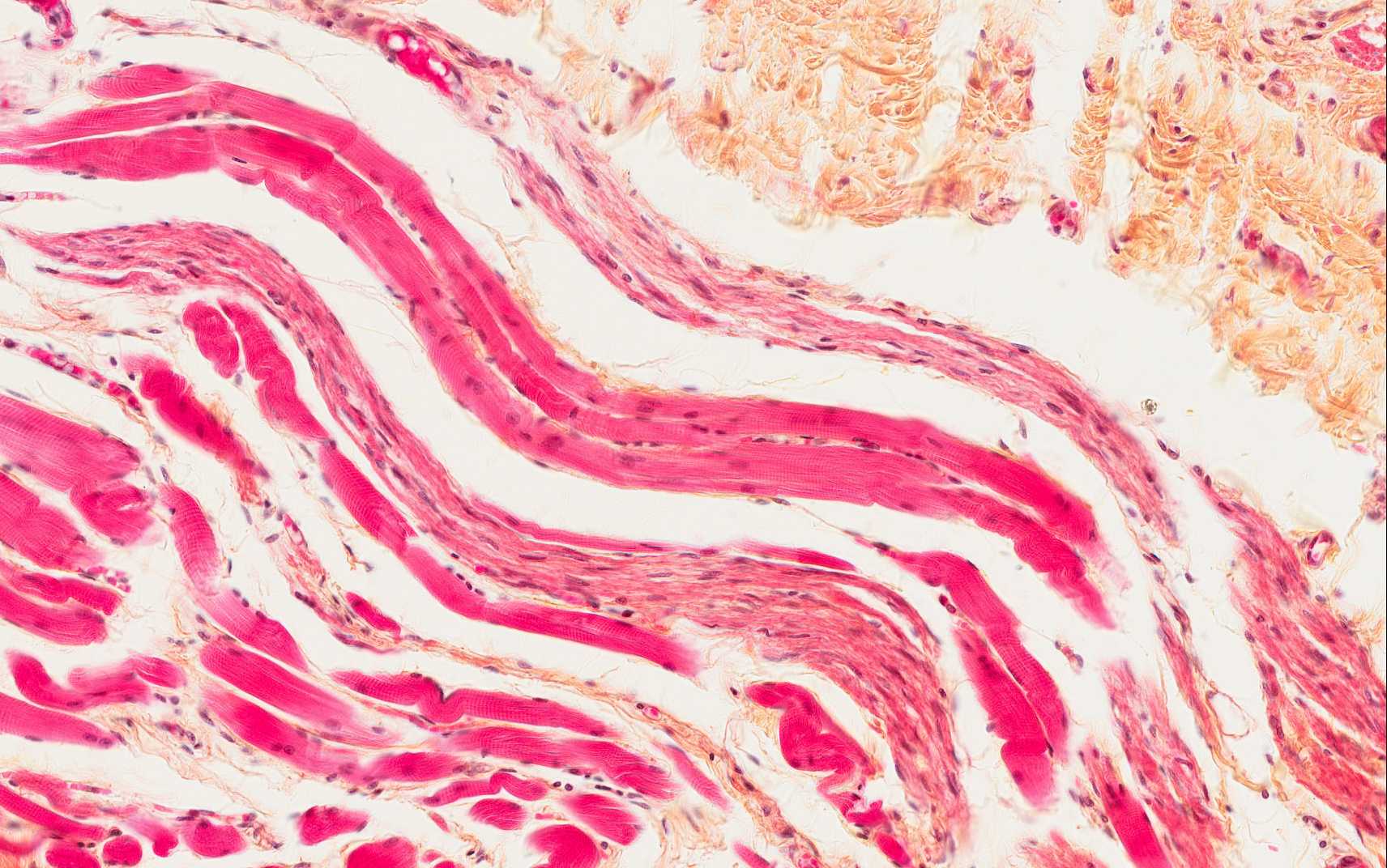 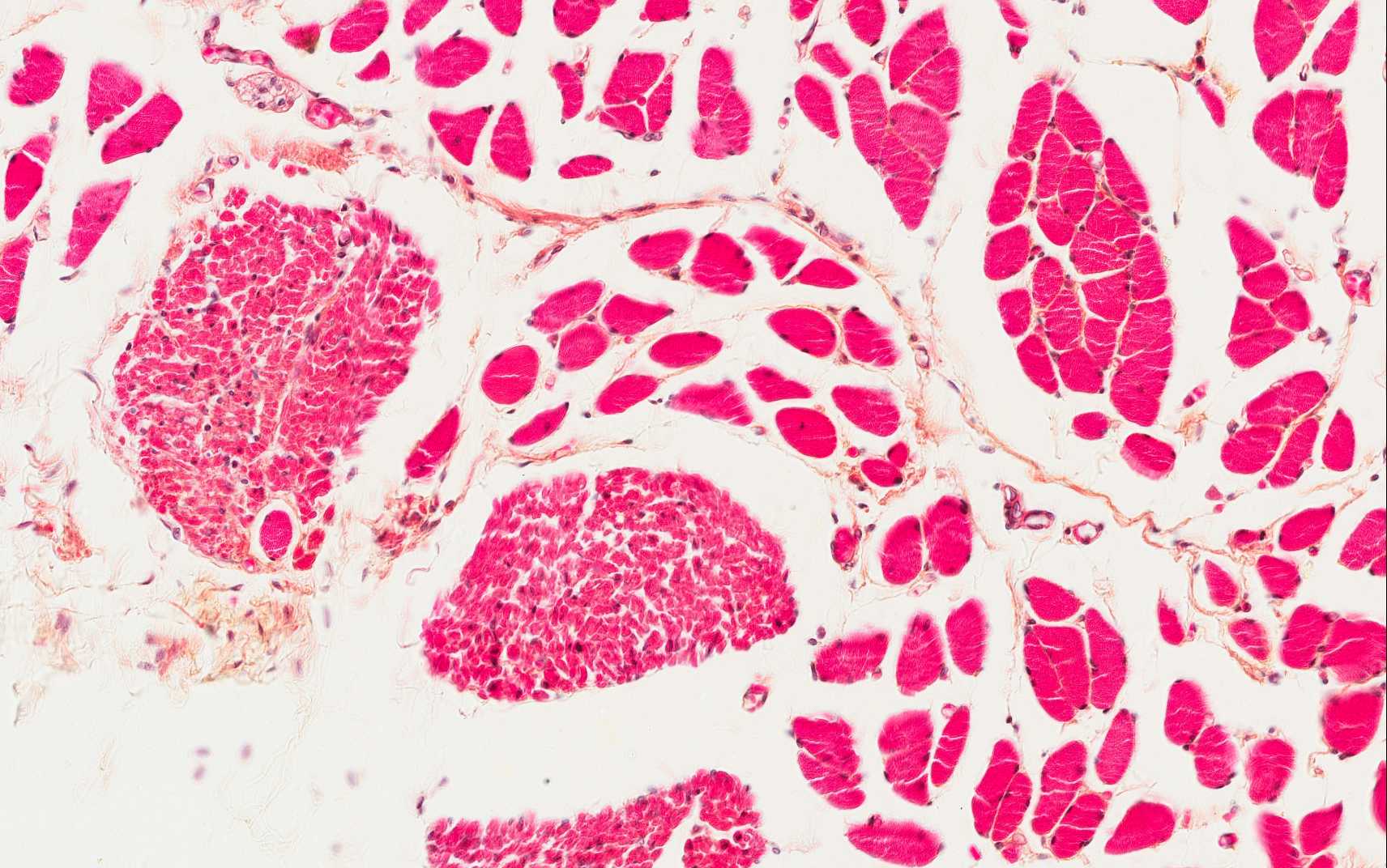 Příčně pruhovaná svalovina
Hladká svalovina
Srdeční svalovina (HE) – příčný řez
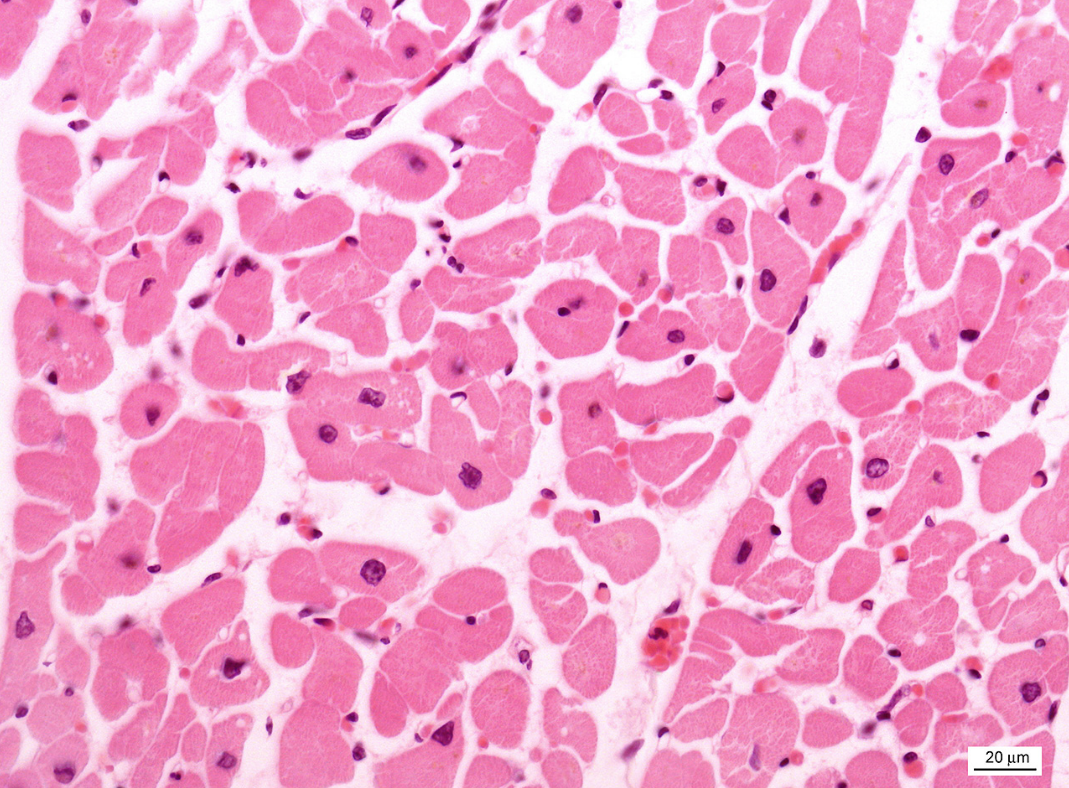 Srdeční svalovina (HE) – podélný řez
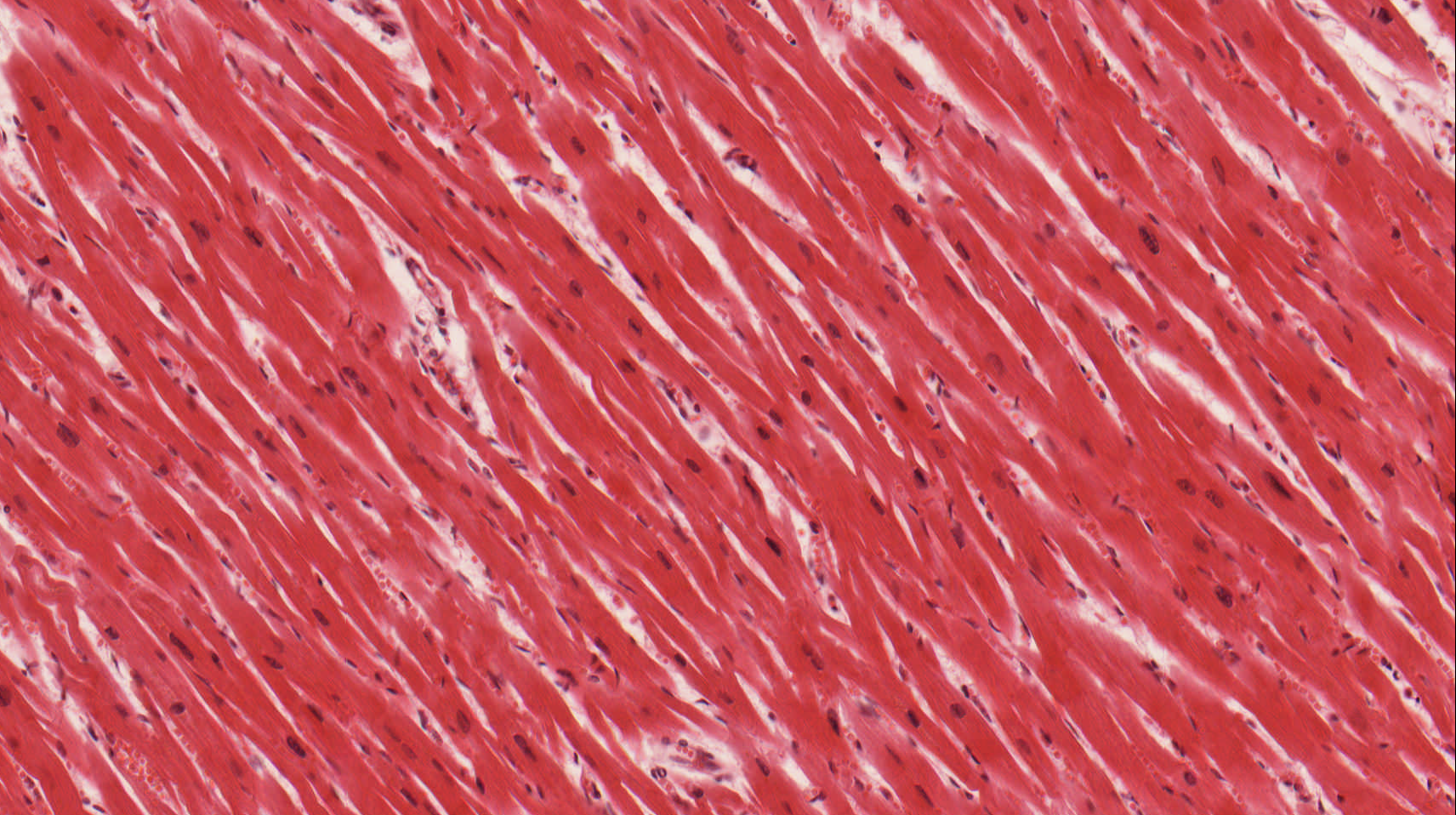 Srdeční svalovina (Heidenhein)
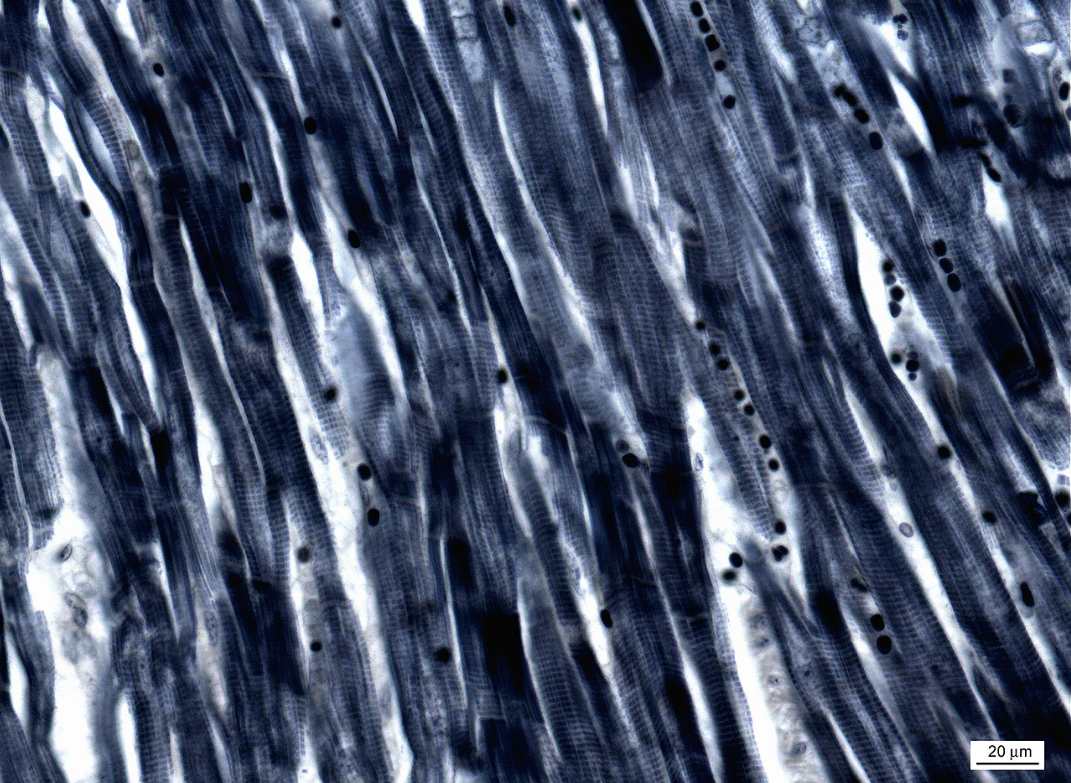 Kardiomyocyt
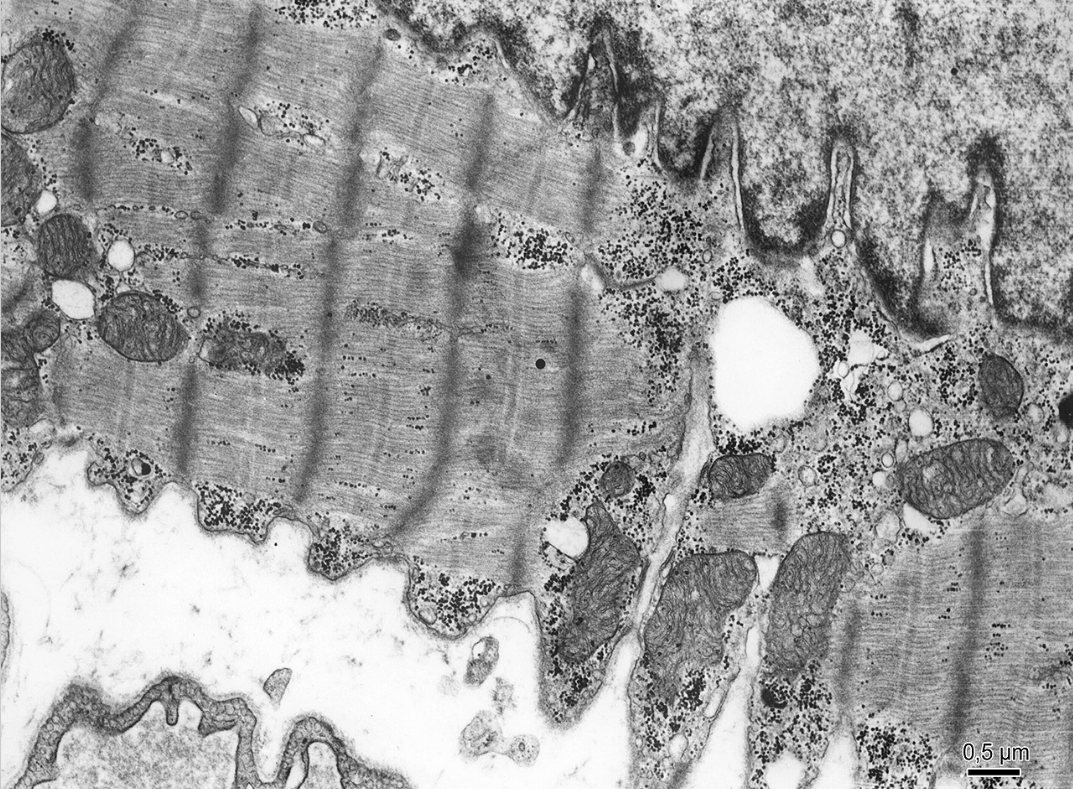 Preparáty: Svalová tkáň
Kosterní svalovina (2. Apex linguae)
Hladká svalovina (17. Intestinum crassum)
Srdeční svalovina (64, 65. Myocardium)
 
Atlas EM:
Rhabdomyocyt (52)
Leiomyocyt (54)
Kardiomyocyt (22, 53)